A viagem da Sementinha
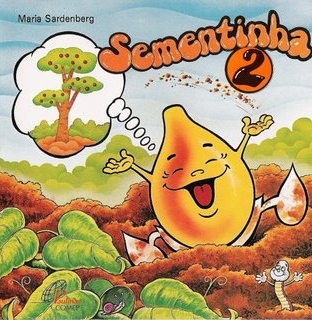 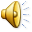 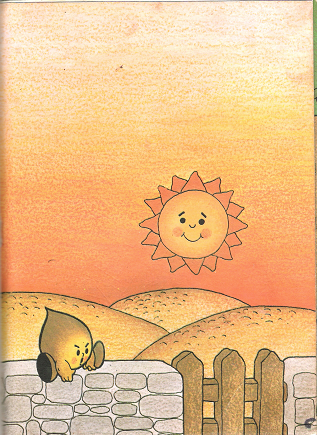 Era uma vez uma sementinha que se encontrava abandonada em cima de um muro.

	    Estava muito calor. Ela sentia-se triste…..
		Quanto ela gostaria de estar num lugar mais fresco e agradável.

           - “Até quando terei de aguentar aqui?” – disse baixinho a sementinha, já com a sua pele tostada, cor de chocolate.
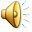 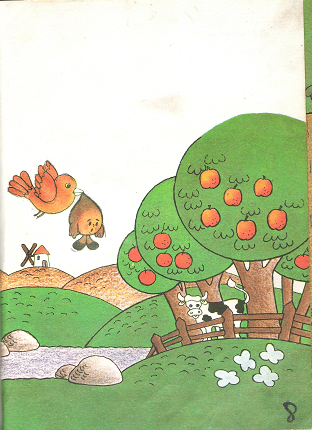 Um passarinho passou. Viu-a tão linda, brilhante como se fosse um raiozinho de sol, e resolveu levá-la. 
Com todo o carinho, segurou-a no bico e voou…
	
           Voou…

	      Voou…

        A sementinha estava maravilhada.
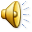 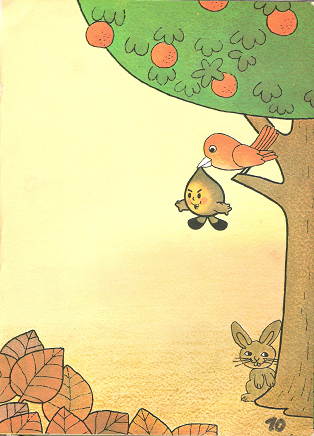 E a sementinha resolveu falar, com a sua voz fraquinha, para o passarinho que a transportava no bico:
    - “Obrigada, amigo passarinho, pelas coisas lindas que me tens mostrado! Eu não sabia que o Mundo é tão belo.”
    O passarinho, admirado …
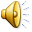 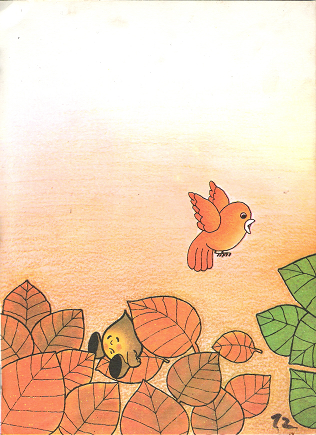 Ao soltar-se do bico da pequena ave, a semente caiu no espaço, de muito alto até ao solo.
O passarinho aflito, muito aflito, voou para junto dela e disse com voz meiga:
    -“Perdoa, sementinha! Foi sem querer que te deixei cair! Mas, não te vejo, onde estás?”
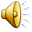 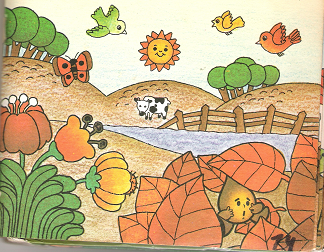 E o passarinho procurou, procurou, sem resultado. Triste, desistiu.

    A sementinha, mais uma vez abandonada, …

Estava abrigada do calor do sol…
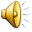 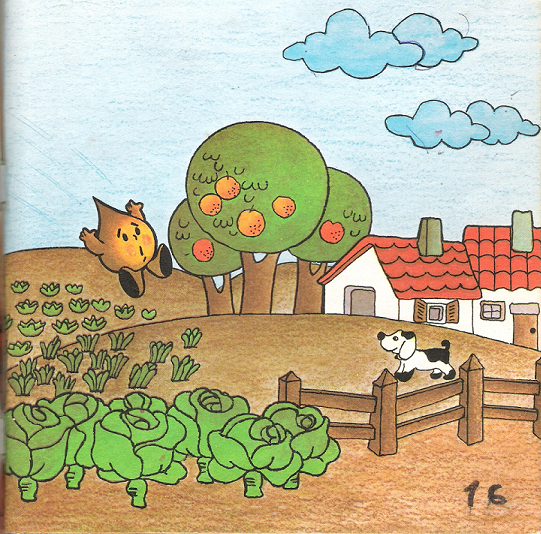 O tempo mudou. 
E a sementinha foi levada pelo vento para longe. Galgou passeios, valados, muros, e caiu por fim sobre a terra do quintal de uma casa.
    A sementinha olhou em seu redor….
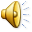 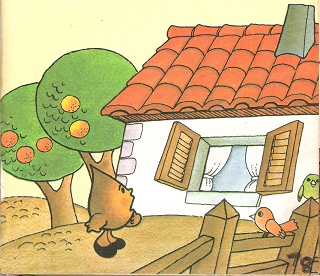 Cheia de curiosidade, a pequena semente começou a apreciar a casa …
    Quem viveria ali? …

    Quem lhe dera que ali houvesse meninos para virem brincar…
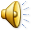 Os dias foram passando. 
A sementinha sentia já a sua pele ressequida, com sede.
    Numa manhã em que o céu estava mais cinzento, a pequenina semente estremeceu de alegria ao ver surgir junto dela o Tiago...
    Tiago começou a revolver a terra. Em poucos momentos…
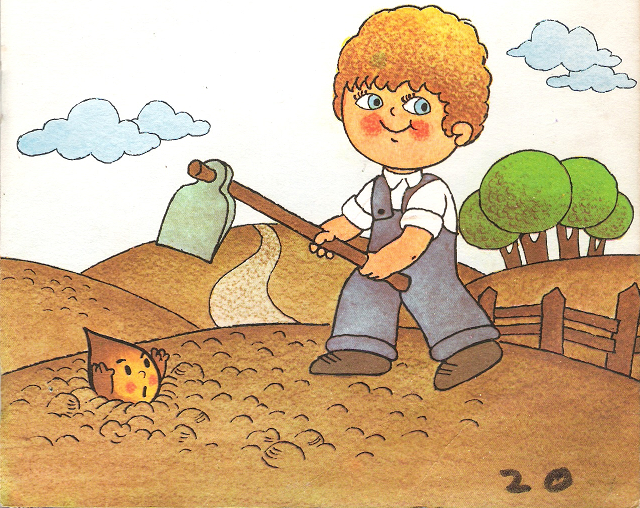 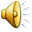 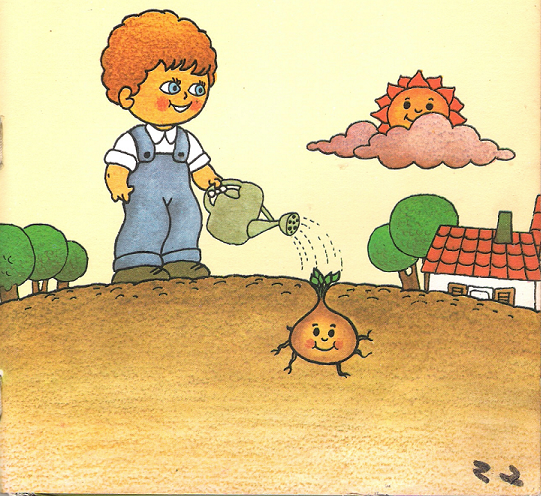 Em breve sentiu humidade à sua volta. Que seria? Escutou e percebeu que o menino, com um regador, estava a regar a terra.
    A sementinha sentiu uma enorme alegria e bem – estar. 
O pequenino embrião que fazia parte dela cresceu …
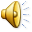 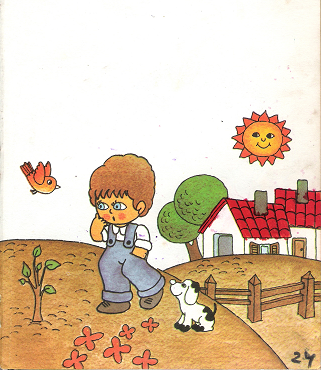 Alguns dias depois, era já um rebentinho tímido que desabrochava do solo.
    Espreitou a luz do dia. Não era já uma sementinha abandonada, mas uma planta que crescia, crescia, dia após dia.
    …era uma linda macieira que surgia no seu quintal. 
Mas, quem a semeara ali? 
Como veio ali parar?
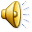 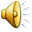 Fim
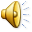 Ficha Técnica:
História original de Maria Sadenberg
Trabalho realizado pela Turma Cef 42, a partir de uma adaptação de Álvaro Costa, nas disciplinas de Psicologia e ACRI, sob a orientação da professora Mª José Duarte Rodrigues
Vozes – Maria José Duarte Rodrigues
Enquadramento: Projectos “A Hora do Conto” e “O Cantinho das Histórias  - para meninos que vêem com a alma e ouvem com o olhar”, da responsabilidade da Medicateca Escolar - Escola Secundária c/3º Ciclo de Matias Aires 
Coordenação:  professora Gina Rodrigues